Arthur Schopenhauer
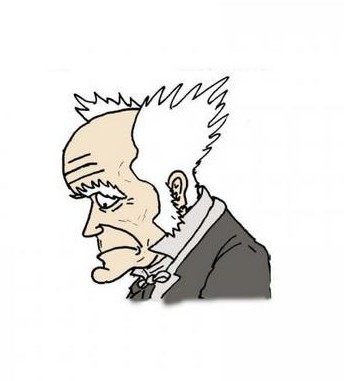 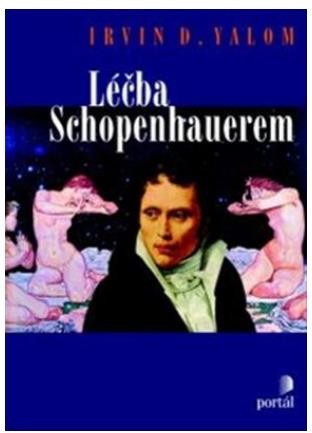 Jen v Londýně je 80 000 prostitutek, a co jsou, když ne krvavé oběti na oltáři monogamie. (AS)
Mezi	nejvýznamějšími
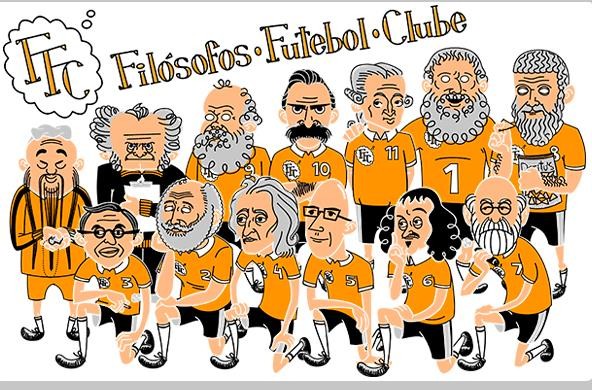 https://www.behance.net/gallery/15315055/Philosophers-Football-Club?tracking_source=search_projects_recommended%7Cschopenhauer
Život a prostředí
1788-1860
Z bohaté obchodnické rodiny v
Gdaňsku
S otcem procestoval Evropu pod  podmínkou, že bude studovat  obchod
Matka známá spisovatelka   (romantismus)
vůdkyně salónů (Goethe častým hostem)
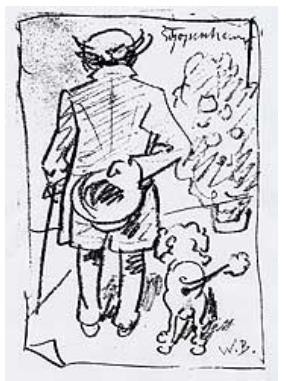 https://chateaustyle.me/tag/peanuts/
Gdańsk
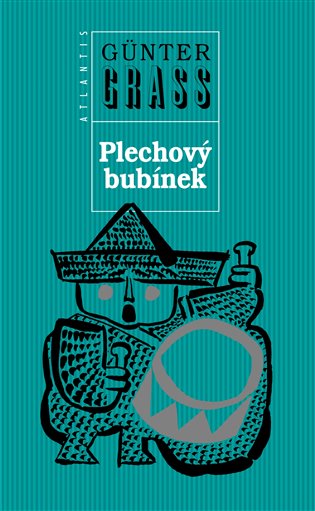 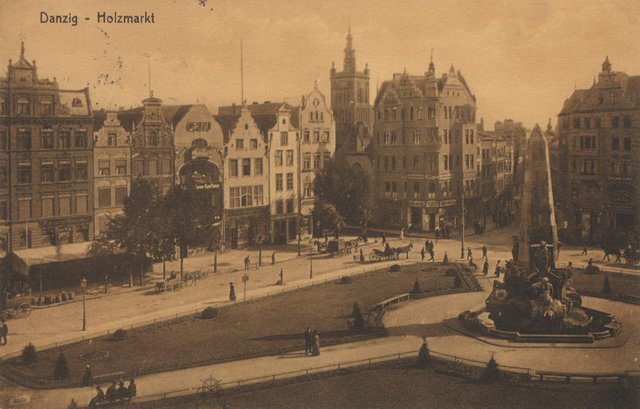 https://steemit.com/dlive/@varia/db89d1a4-57db-11e8-8263-0242ac110002
Johanna Schopenhauer
Jednou z prvních známých autorek, které si vydělávaly na živobytí psaním 
Peníze však pravděpodobně stačily pouze na poměrně skromný životní styl
Její romány velmi odrážejí její pocity v jejím minulém tyranském manželství. 
Typická hrdinka -  tragicky ztratí svou pravou lásku a poté se z nepochopitelných důvodů vyrovná s neuspokojivým manželstvím
Nemá děti, protože vztah matka-dítě nehraje v hlavním tématu její práce roli
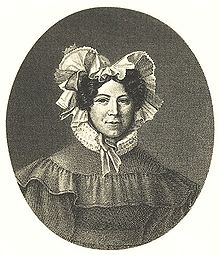 Obrázek: https://de.wikipedia.org/wiki/Johanna_Schopenhauer
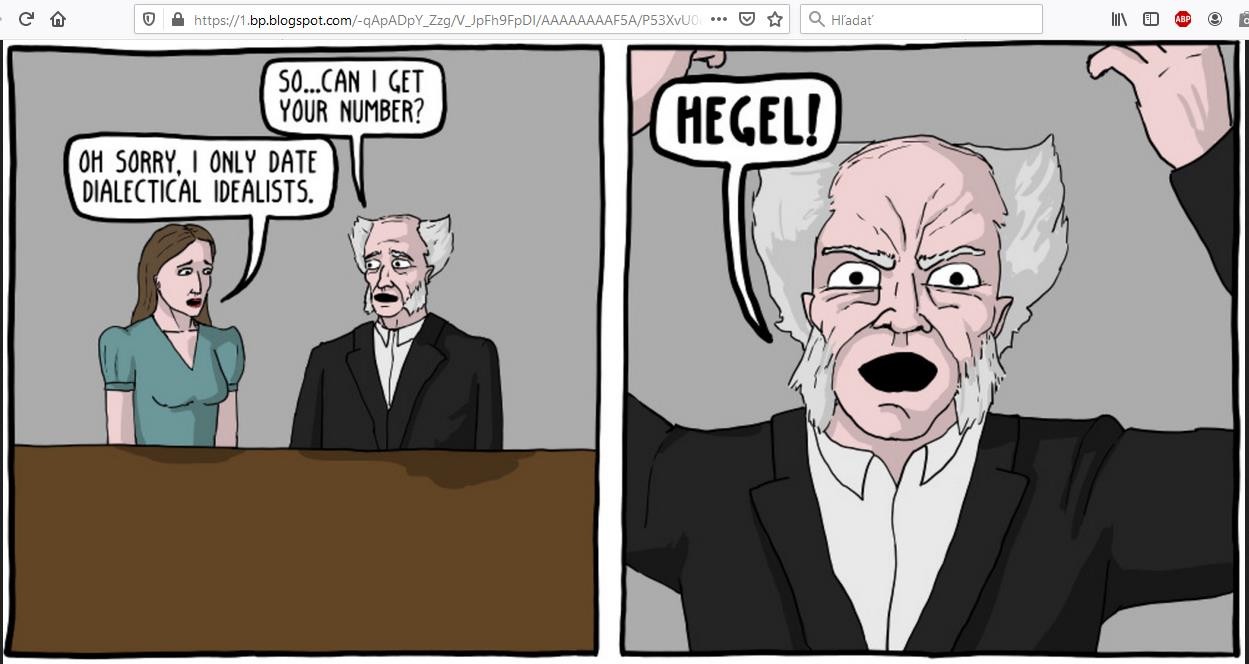 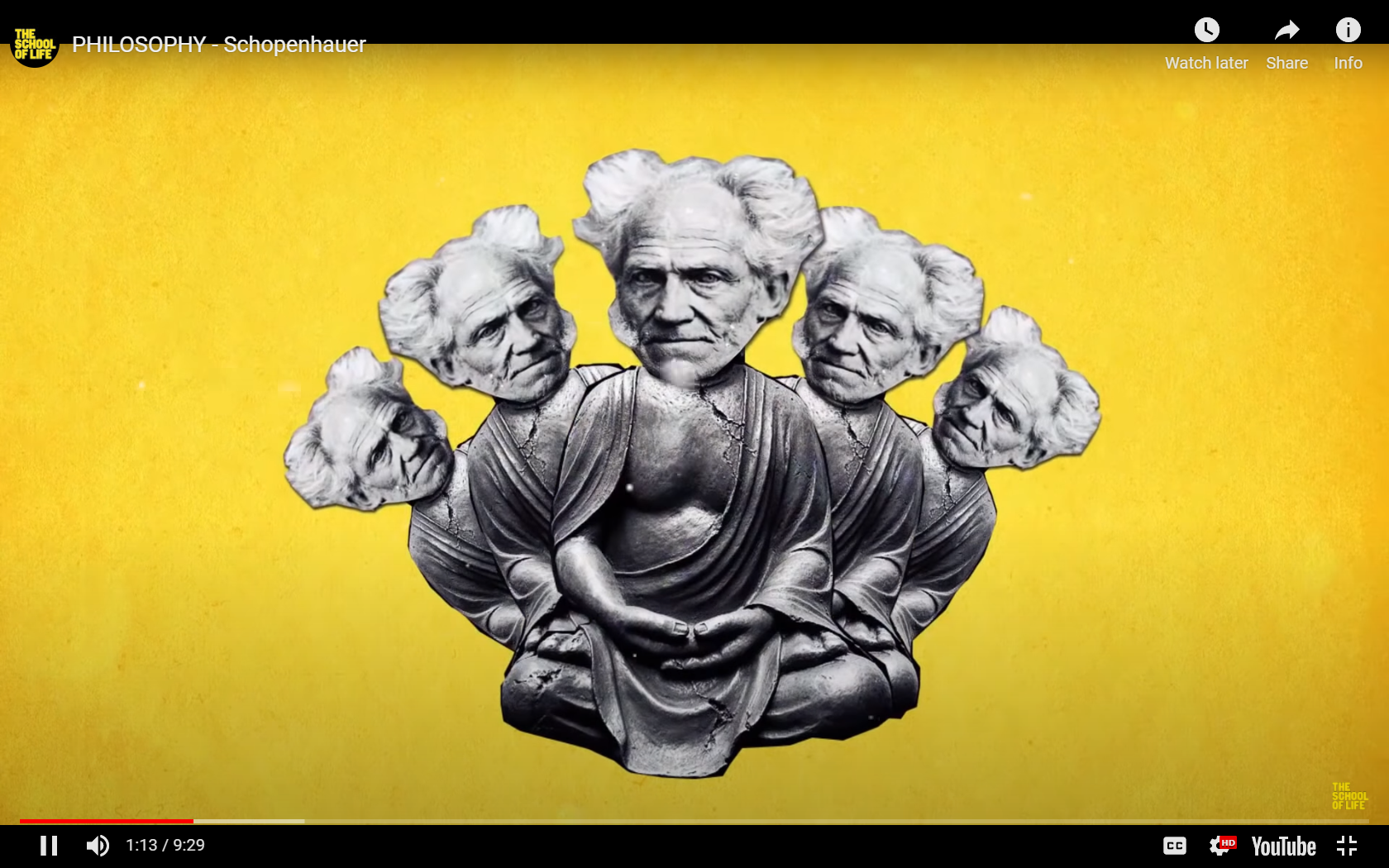 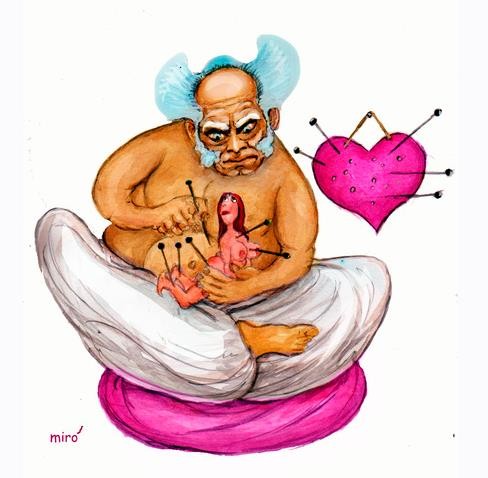 https://www.toonpool.com/cartoons/A.SChopenhauer_236230
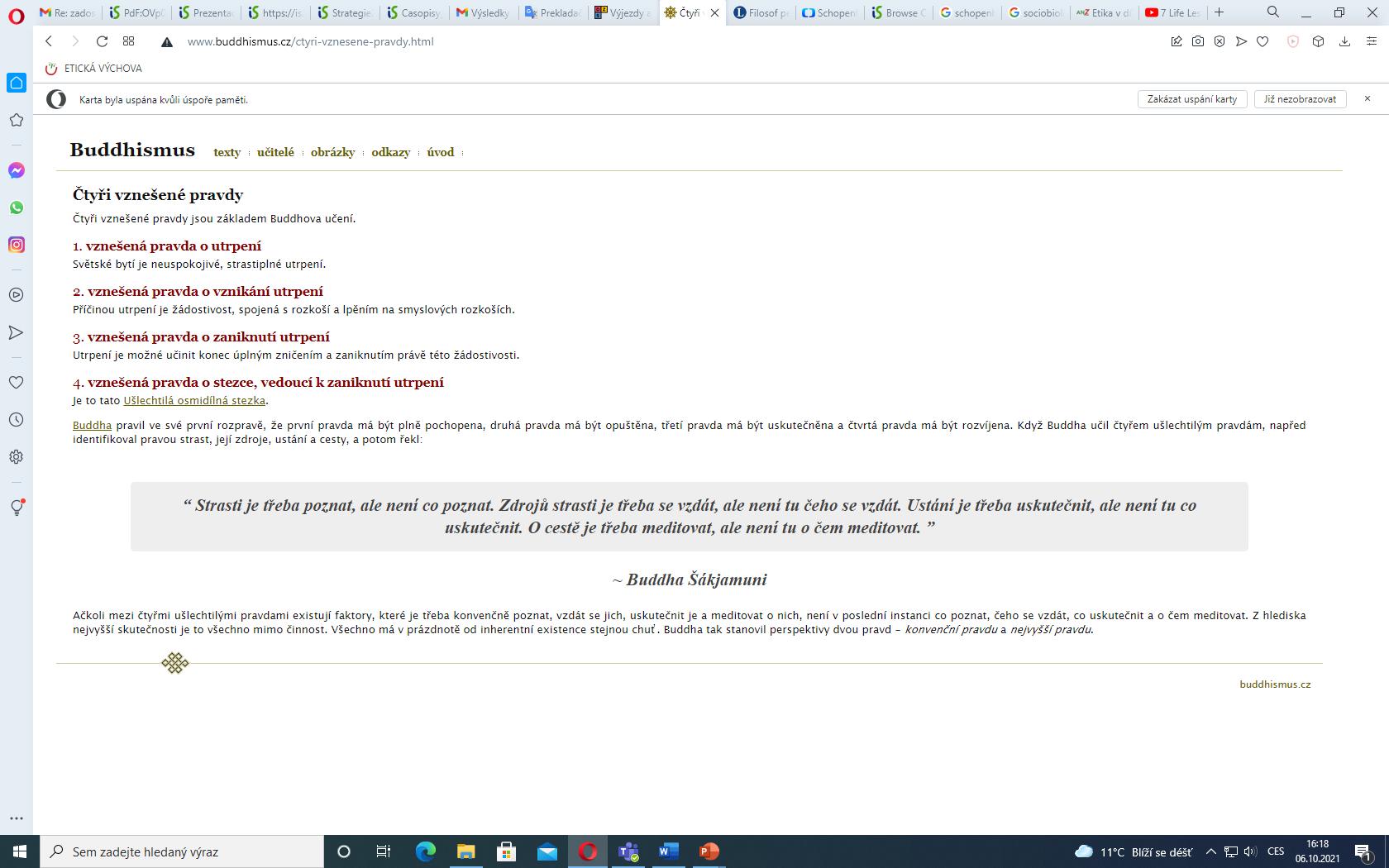 http://www.buddhismus.cz/ctyri-vznesene-pravdy.html
[Speaker Notes: http://www.buddhismus.cz/ctyri-vznesene-pravdy.html]
A. Schopenhauer - odraz idealismu  a deontologie Kanta
Reakcí na Kanta (transcendentní idealismus)  podobně jako Schiller (krásná duše) a Fichte  (objektivní idealismus, deontologismus), Hegel  (absolutní idealismus)
Povaha světa je bytostně ideální
Svět je jen naší představou (produkuje "já" -  mysl)
Schopenhauer (voluntaristickou-idealistické  dopracování, zdrojem nejen Kant ale i Platón a  Upanišady)
Dílo
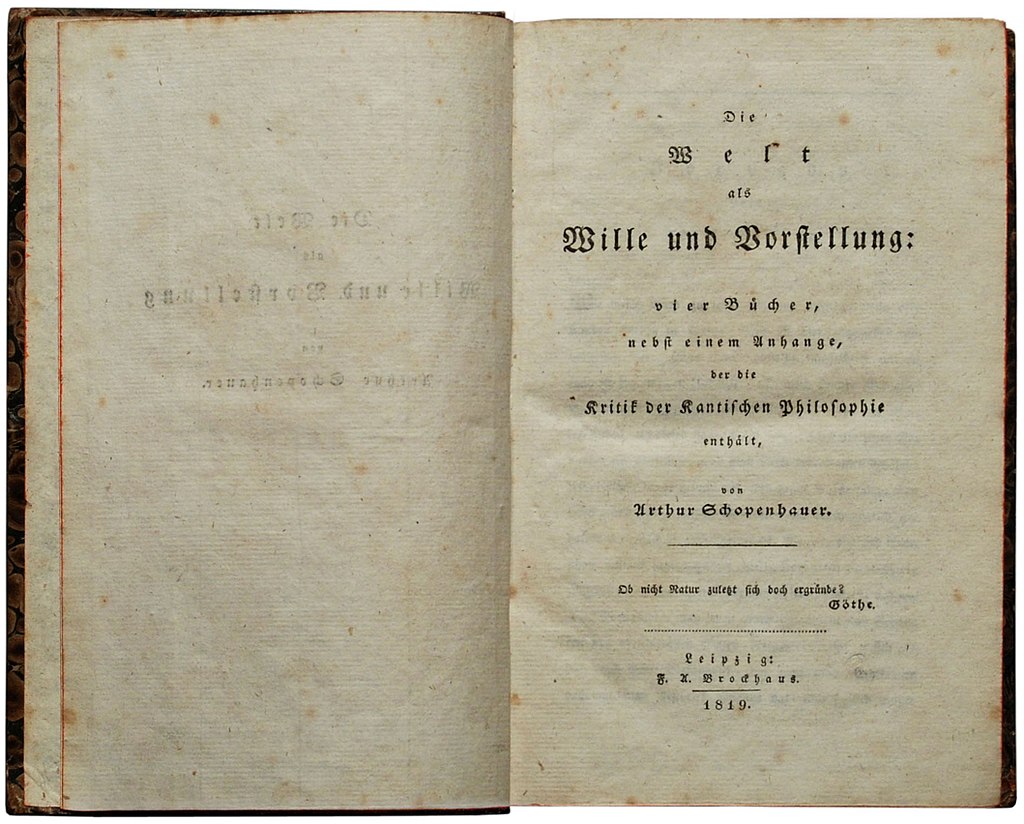 Filozofie - světovým okem
Oko, které vidí, ale nejedná!
Nástrojem poznávání – intuice
Logika není k ničemu
Důvody nikdy nezmohou vůli (Rádl)
Rozum jest jen služebníkem vůle
Podstata světa je iracionální
Vědec není schopen pochopit - jen umělec
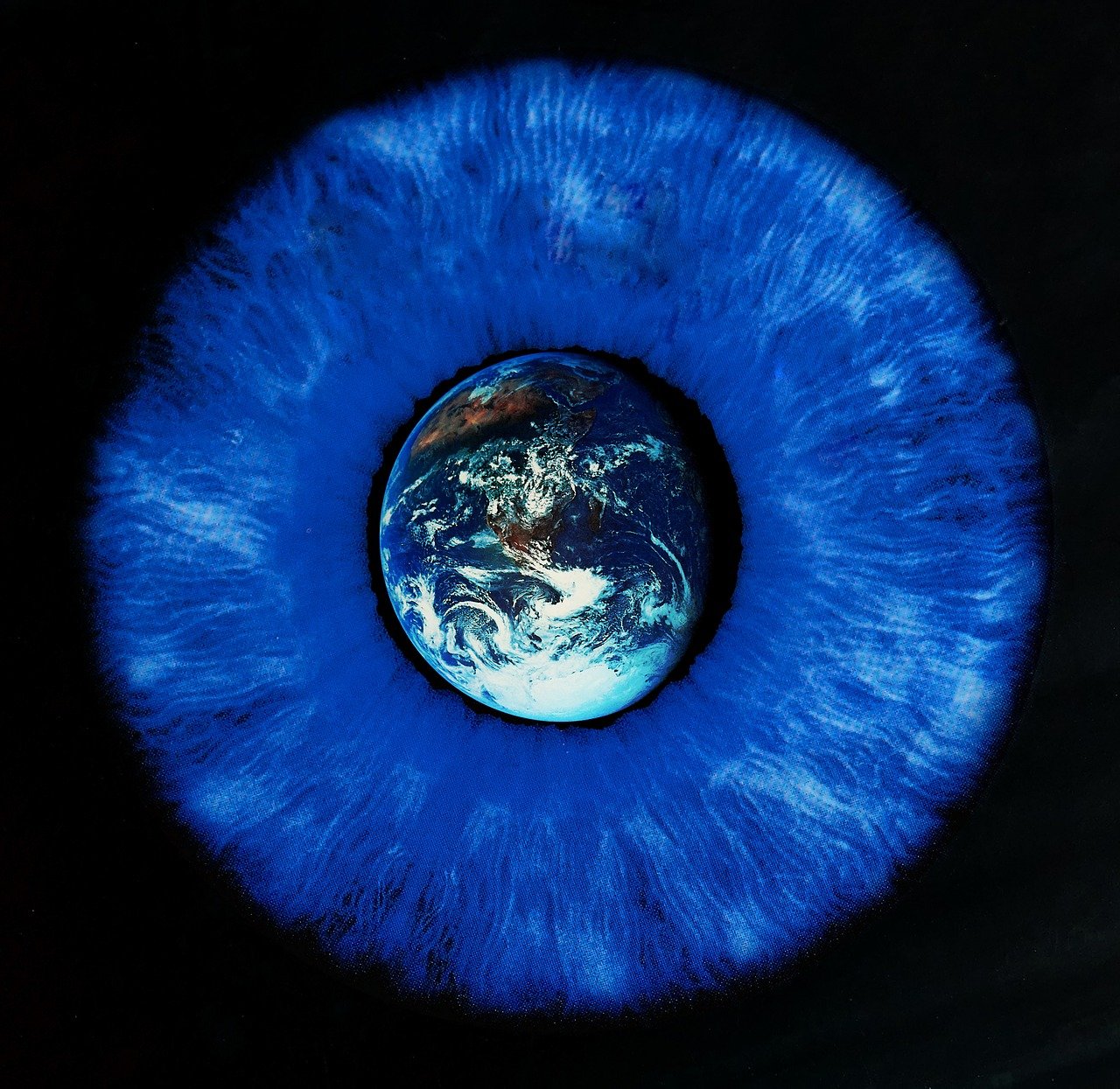 https://pixabay.com/photos/eye-earth-world-recognize-globe-2585024/
Vůle
Vlastní kořen světa
Podstata tíhy (tíže), magnetismu, afinity
Síla ženoucí k rozmnožování rostliny, zvířata, lidi
Zdroj vášní a pudů
Zdroj uměleckých projevů
https://www.openculture.com/2017/03/an-animated-introduction-to-arthur-schopenhauer.html
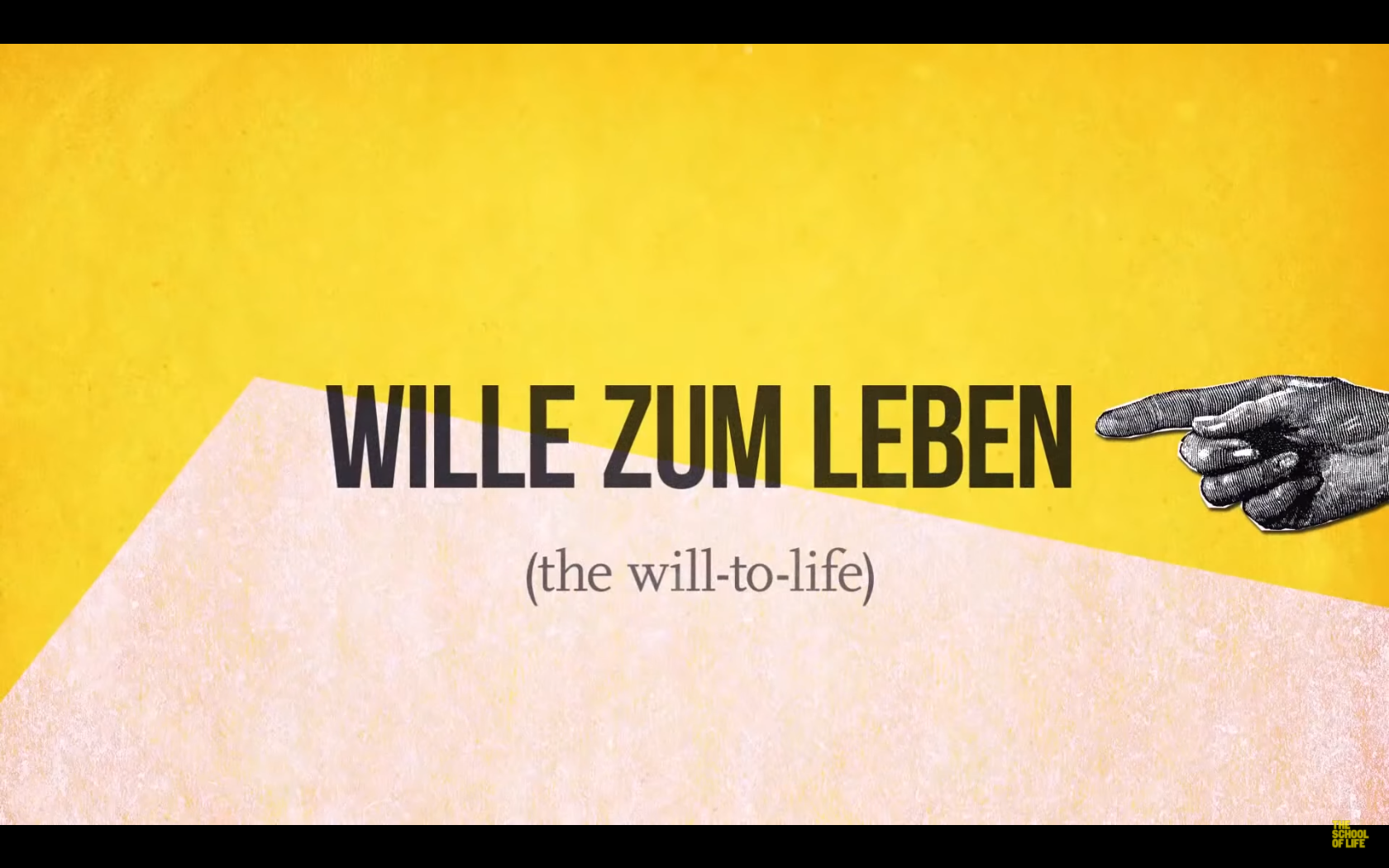 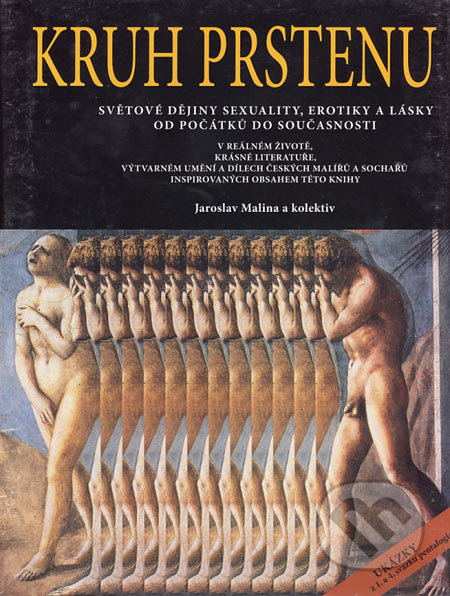 Eros
Příčinou válek i cílem míru

Základem vážného i žertu
Klíč všech narážek a náznaků

Eros je stvořitelem světa
   → uctívání fallus(u) – u Indů, Řeků
Jak vybíráme partnera? Proč se zamilujeme a jak?
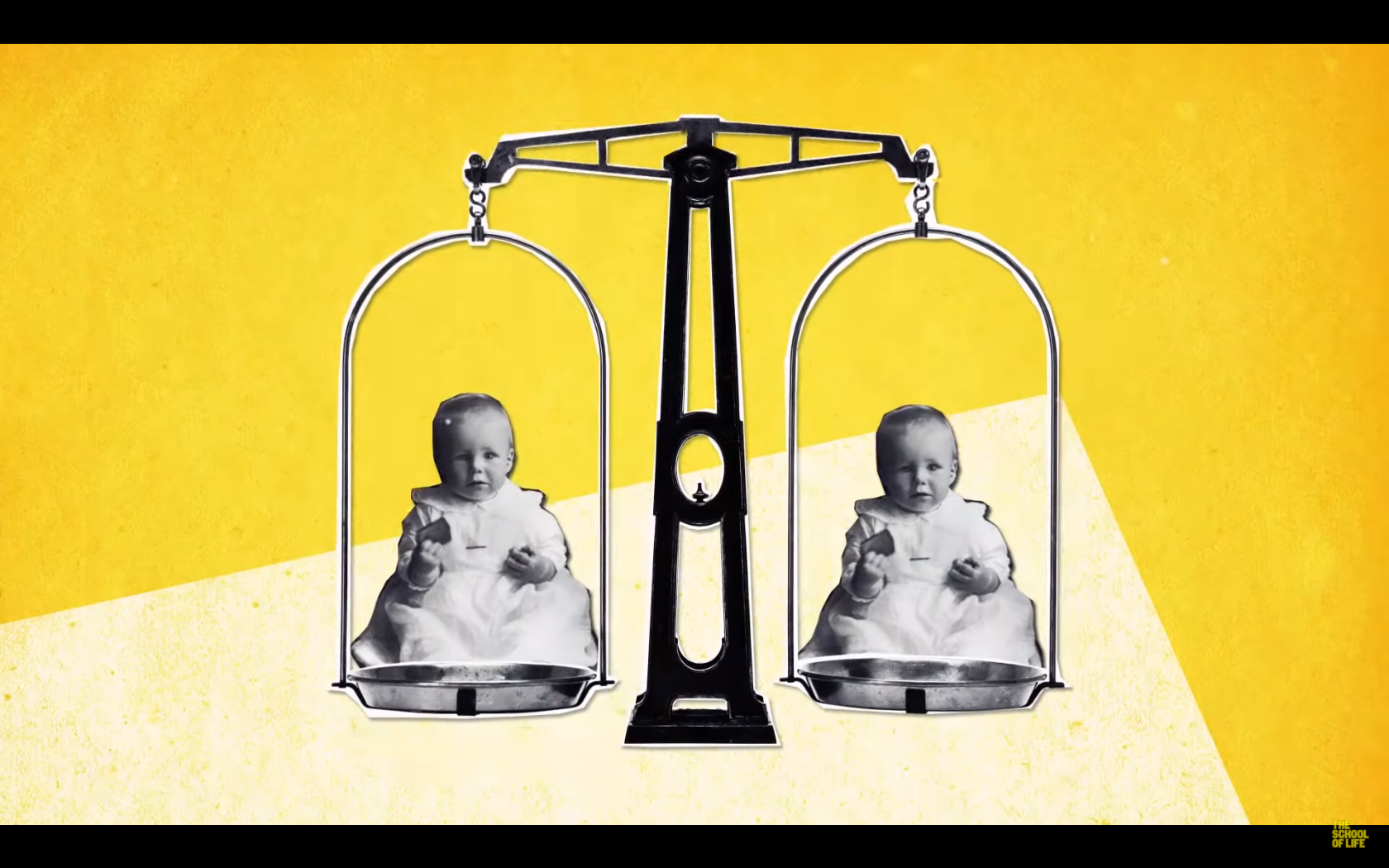 https://www.openculture.com/2017/03/an-animated-introduction-to-arthur-schopenhauer.html
Při dlouhodobém ne-optimalizovaném výběru – problém lidstva
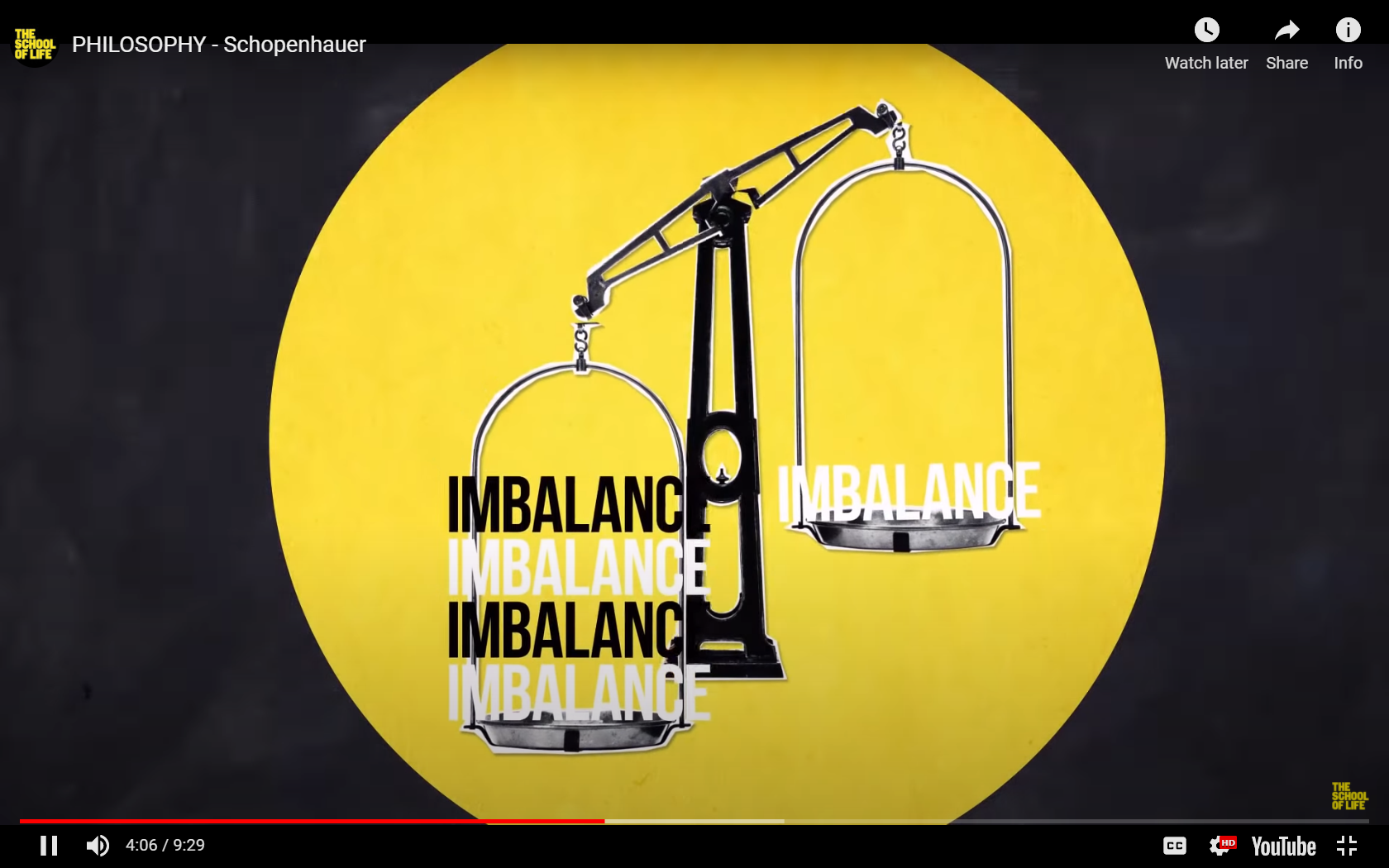 Život	umíráním?
Podvědomá - "jako jádro zemské"
→ život se uskutečňuje pod povrchem 
→  individuální život zdáním
Existuje jen jednotná vůle (zvířata, rostliny,
člověk)
Život je neustálým umíráním (koloběhem)
Člověk, tělo - nástroj?
Sociobiologie? geny
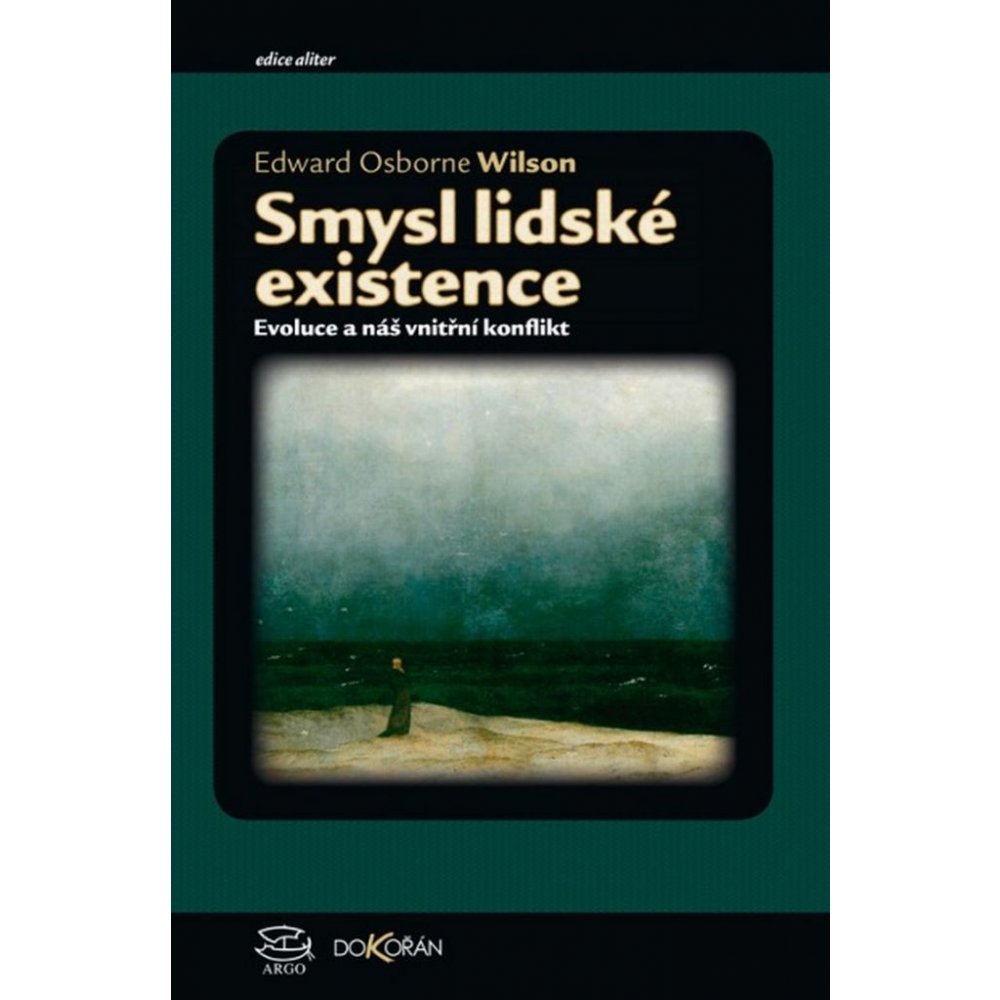 Pesimismus
Vůle - temná, slepá, bez cíle a důvodu
prázdná vůle → pesimismus
Svět nemá smysl
Život jen utrpením, bolesti,  bludištěm živých sil
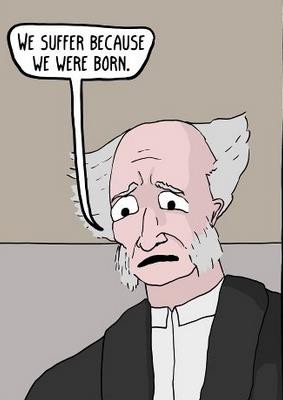 http://searchingforlaugh.blogspot.com/2016/02/when-buddha-schopenhauer-nietzsche-met.html
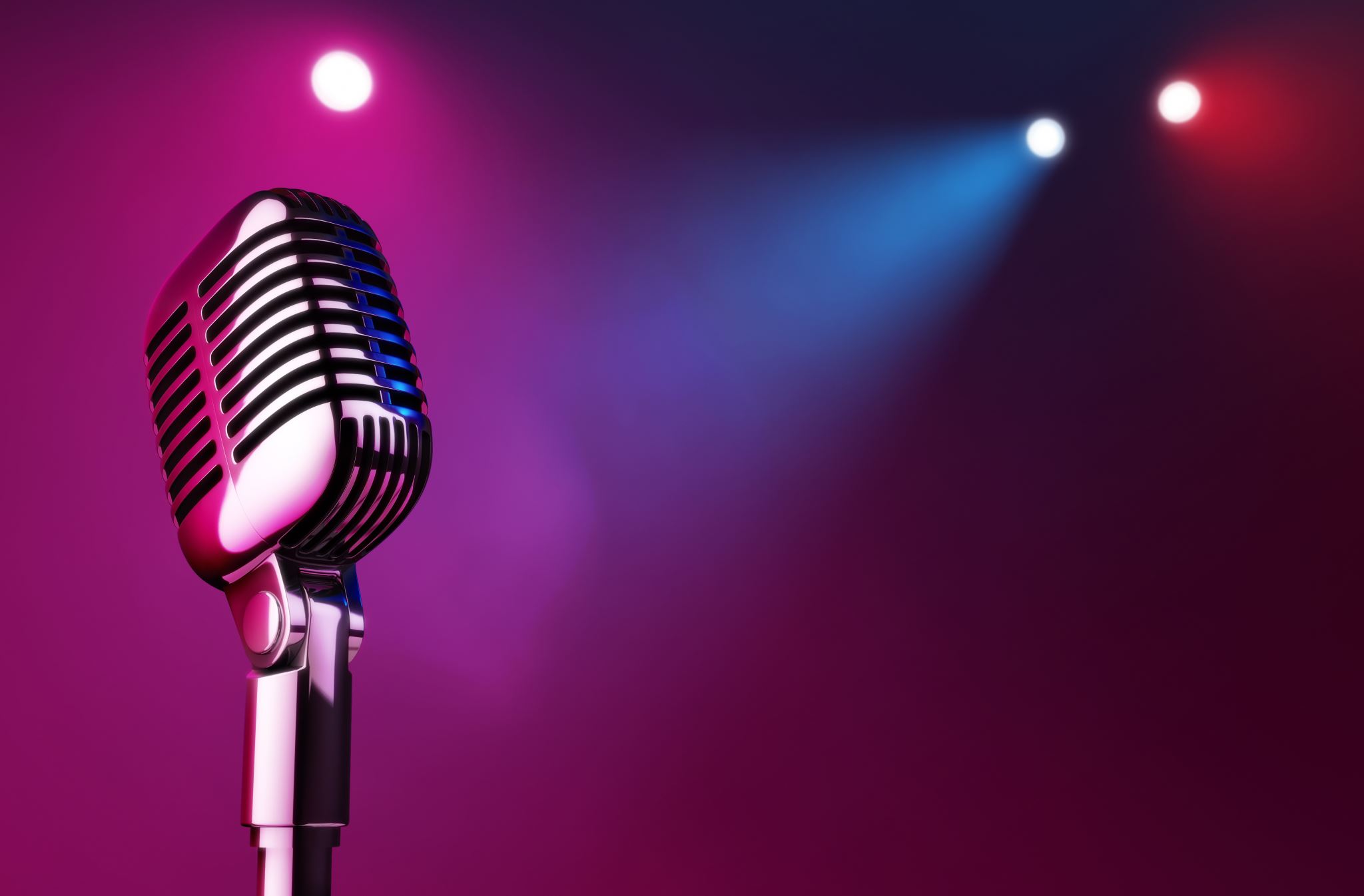 Ale! Text o štěstí
Veselosti máme vždy otevřít dveře, neboť nikdy nepřichází nevhod
Jenom ona je ryzí mincí štěstí
Všechno ostatní – pouhá bankovka!
Jenom veselost nás činí šťastnými přímo v přítomnosti
snažme se udržet si hlavně dokonalé zdraví, jehož květem je veselost (raději zdravým chudákem, než nemocným králem)
Vyhnout se všem výstřelkům a výstřednostem
Prudkým a nepříjemným hnutím mysli
Aristoteles: život závisí v pohybu – tak ho dělejme!
Štěstí a cizí mínění
jen naše zásluha, vnější prameny štěstí nejisté, pomíjející, náhodné – kdykoliv se může zastavit
Proto záleží nejvíc na tom, co máme v sobě – to vydrží nejdéle
Není dobře být otrokem mínění jiných – nejdůležitější, čím jsme ve svých očích – odpověď na otázku „co, kdo je a co má“
Vše je jen ve vědomí
Cizí mínění nás dělá nešťastnými –dáváme cizím příliš cti (a moci?)
Štěstí závisí v duševním klidu a spokojenosti – prospívá omezení mínění jiných
Když tato všeobecná pošetilost přestane – lidí budou šťastní, veselí a díky tomu budou pomáhat jiným…
Otázka vůle
v centru pozornosti - vztah vůle a svobody
Svoboda je nepřítomnost jakékoliv překážky (negativní vymezení jako Kant)
Svoboda fyzická, intelektuální, morální
Nereflektování překážky není důkazem svobody  a vůle
Každé naše rozhodování je determinováno  vnější překážkou - determinismus
Neplatí: poznám → chci
Platí: poznávám, co chci (chci → poznávám)

Je 18. hodin, mám po práci, co chci dělat? Vrátím se domů k žene…
(Dva základní problémy etiky)
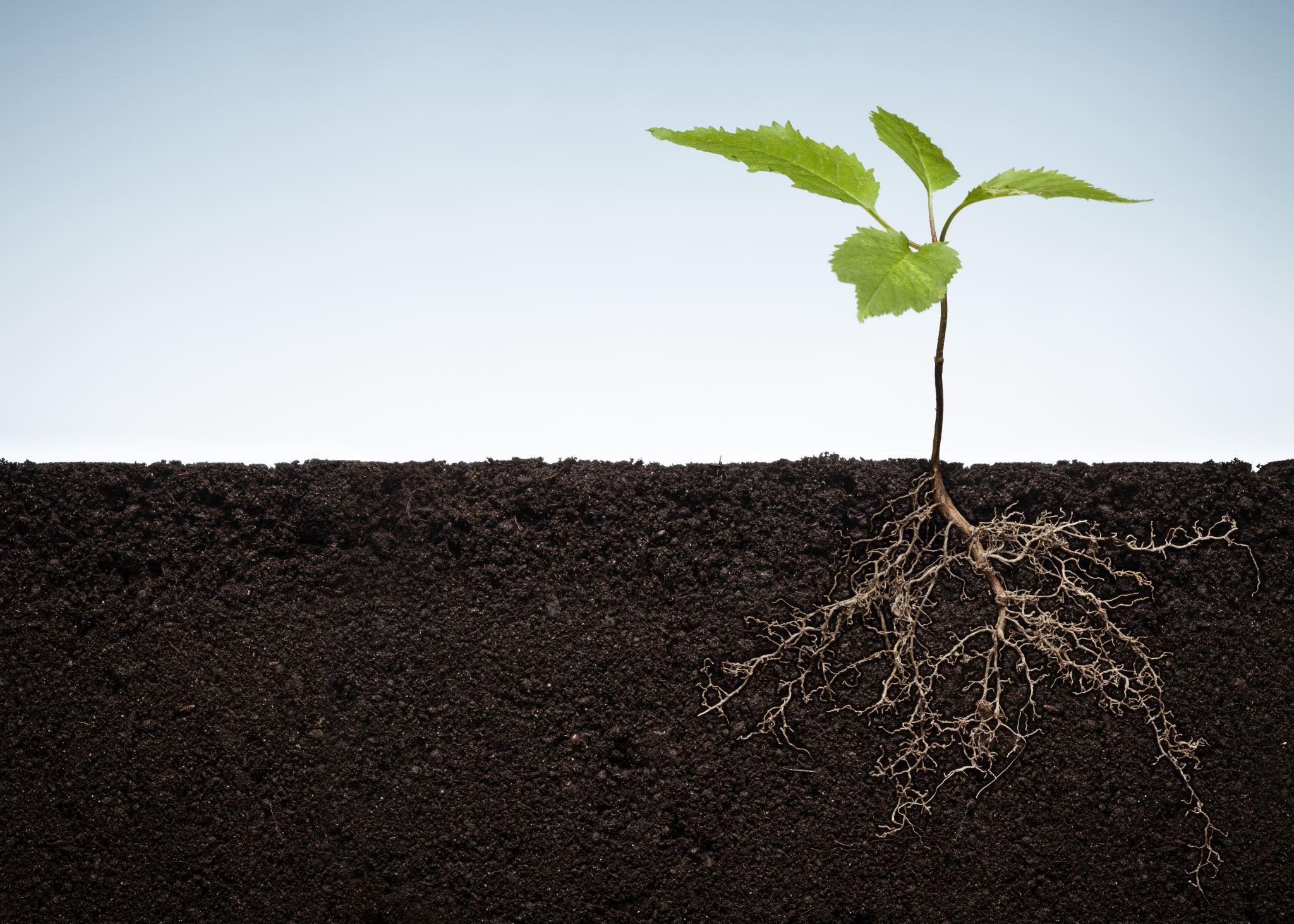 Skutečné kořeny morálnosti
při poodstoupení od ideálních (a domnělých)  konstruktů

→ začít se zkoumáním reálných motivů  lidského konání


(Pseudo-autonomnost Kantovy morality)
Egoismus a touha po blaženosti
Hlavní a základní pohnutkou každého řízení
Egoismus - vůle být a zachovat se
→ žádostivost, nestřídmost, lakomství, smilstvo
Amorální egoismus → amorální motivy  (animální motiv řízení v celé organické přírodě)

Antimorálne motivy (neanimálne): zloba, závist,  nenávist, nevraživost, krutost, aj.
Morální ctnosti
Soucit
Nepopiratelná skutečnost lidského vědomí - leží v  základu lidské existence
Kořeny:
v sebecitu
ve schopnosti uplatnit sebecit na druhých (cítit spolu s druhými)
jsme součástí téže objektivní vůle → jsme si rovni
Soucitící vzhlíží k sobě v jiné bytosti (vidí vlastní utrpení)
Minimální soucit - krutost
Maximální - lidskost a citlivost
Dvě podoby soucitu
Negativní působnost soucitu - neubližovat  druhým (nezhoršovat jejich stav)
Pozitivní působnost soucitu - zlepšování stavu ostatním - pomoc

Identita světové vůle obsažena ve všech individuích	
Umožňuje nahlížet na blaho jiných

→ radost z blaha   → motivace starat se i o jiných než jen o sebe
Tá stejná vůle
Neomezuje se na druh člověka
→ soucit i s všemi živými bytostmi a přírodou
Kritika křesťanství a novověkou filozofii za
nevšímavost vůči přírodě
Jedna z prvních ekologických etik
Utrpení
Objektivizace vůle nelze uskutečnit v jednotlivci
→ nedokonalost
→ žádné uspokojení není trvalé
→ všechen život je hlavně utrpení
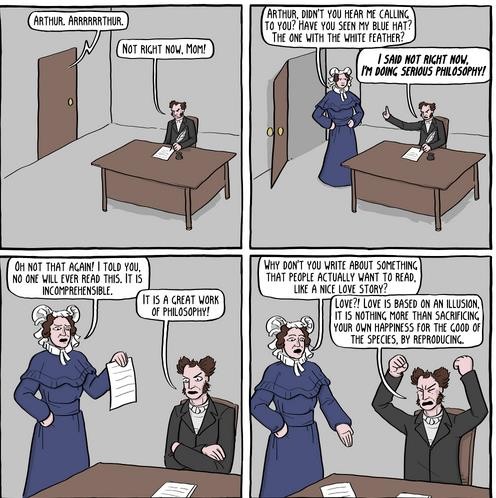 https://existentialcomics.com/philosopher/Arthur_Schopenhauer
Sebevražda?
Emanuel Rádl: Schopenhauer filozof
sebevraždy
Ukončení koloběhu života – východisko
Vlastní rozhodnutí
Paradox: nesmyslný čin při nesmyslném životě
Potvrzení vítězství vůle
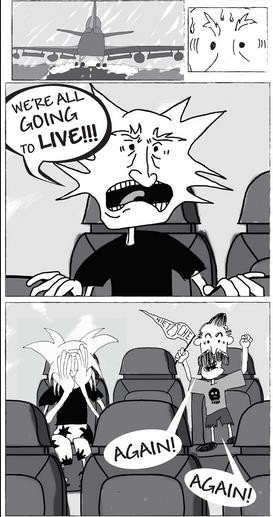 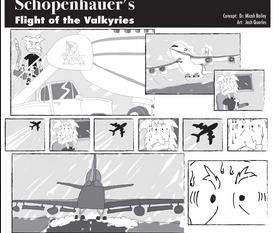 https://i.redd.it/pf73qbmqo2l11.jpg
Estetická a jiná spása
Hlavní snahou - eliminace utrpení (avšak narůstající vědomí o vůli - nárůst utrpení)
Uměním - únik z vědomí o utrpení (hlavně přes hudbu)
Požadavky umění: vzdát se sebe, zapomenout na své starosti a  splynout s předmětem umění)
Askeze - (cesta svatosti) - otupit a popřít vůli k životu
(pudy)
Odpoutat se od sebe a tužeb (nirvána)
Přitakáním životu - poznání života takového jaký je, vyrovnání se s bídou a utrpením života, snášení
Soucit s jinými
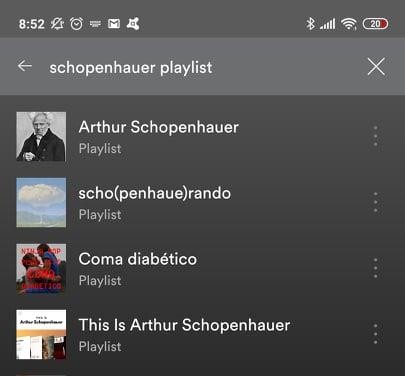 Popřetí individuální vůle
Neuznat svět
Neuznat domnělé hodnoty
Odvrácení sa od světa, zapomnění

→ nihilismus?
Závěr
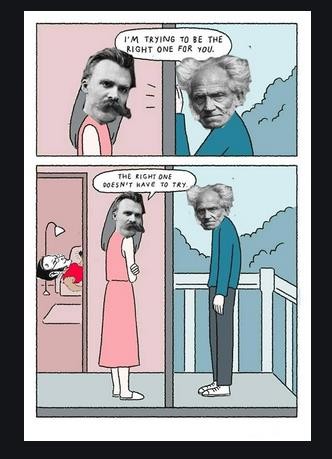 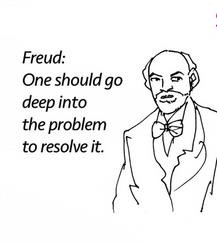 https://www.pinterest.com/pin/705165254133806887/
https://www.youtube.com/watch?v=OYFMUGB-DRI
Zdroje
Obrázek na titulní straně:
https://www.toonpool.com/cartoons/Arthur%20Schopenhauer_29179


Démuth, A.: Schopenhauer. In Dejiny etického myslenia). Kalligram, 2008,  Bratislava
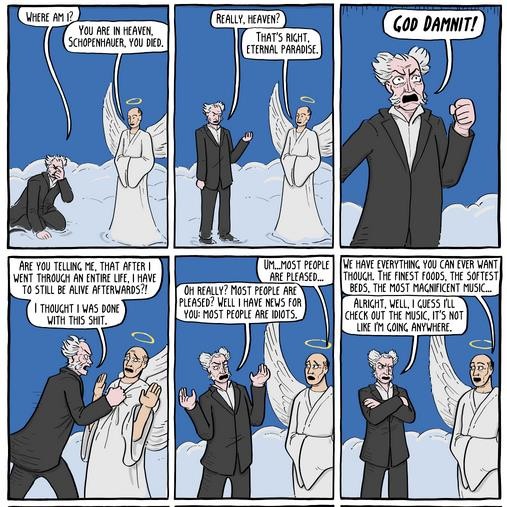 https://existentialcomics.com/philosopher/Arthur_Schopenhauer